Central North Pacific
HY16 vs. HWRF
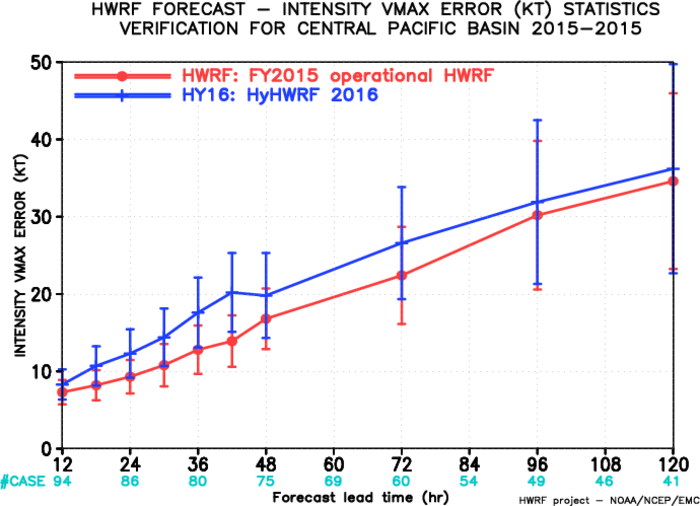 94 cases
Vmax MAE
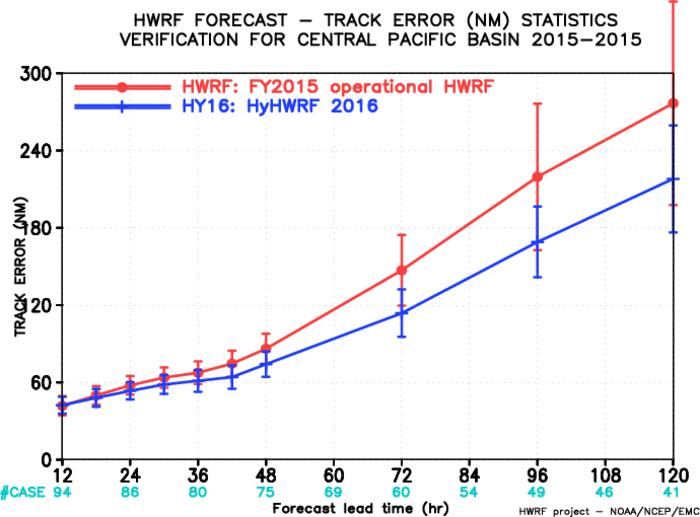 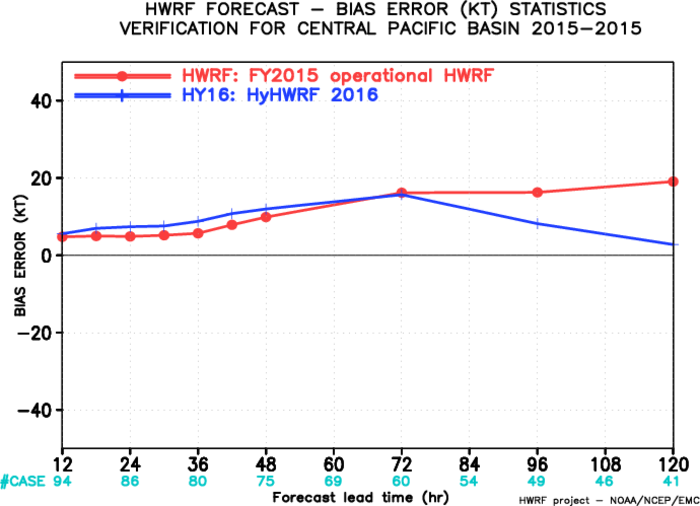 Track MAE
Vmax bias
5/5/2016
1
Eastern North Pacific
HY16
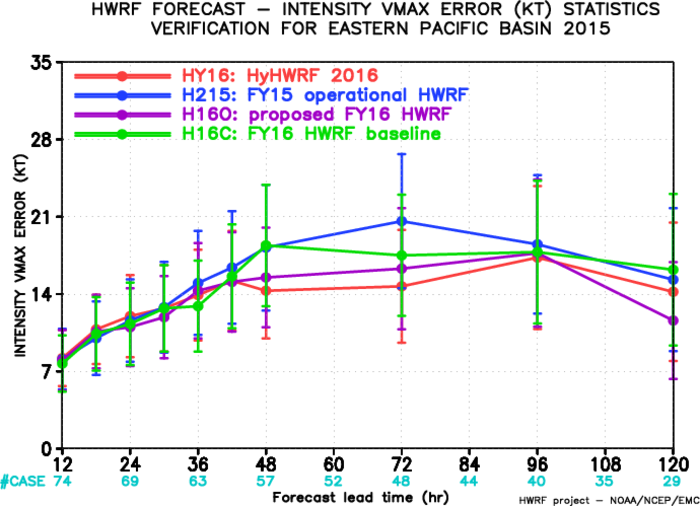 Vmax MAE
74 cases
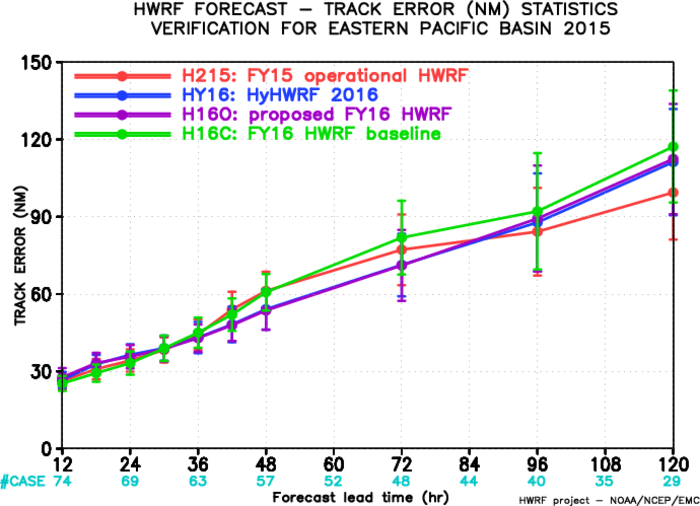 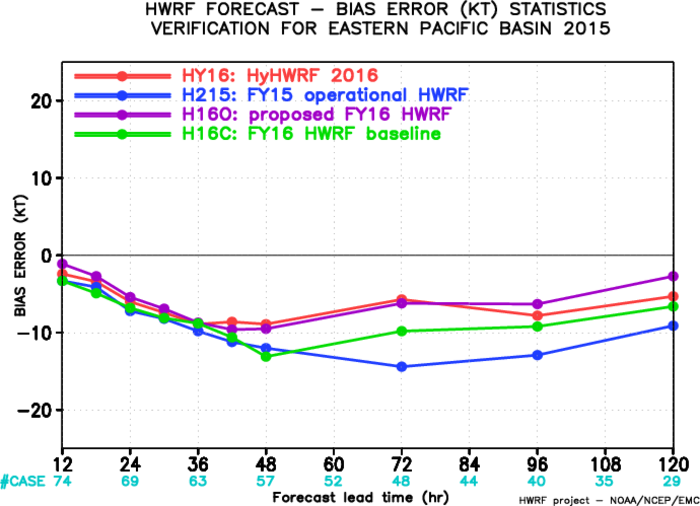 Vmax bias
Track MAE
5/5/2016
2
Eastern North Pacific: Dolores (05E) 
HY16
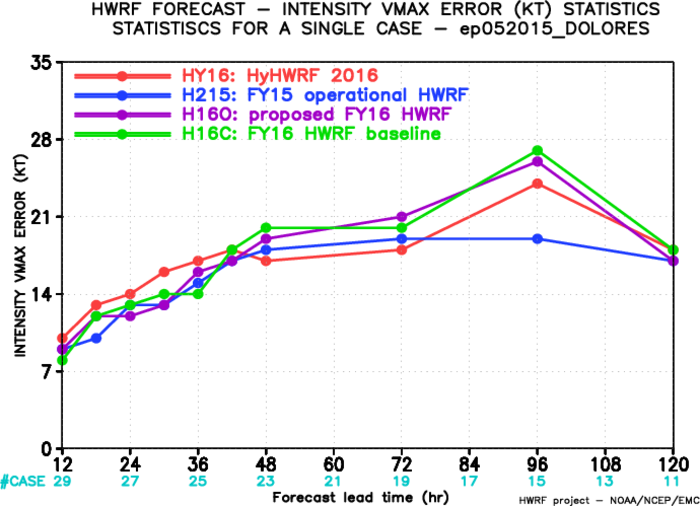 29 cases
Vmax MAE
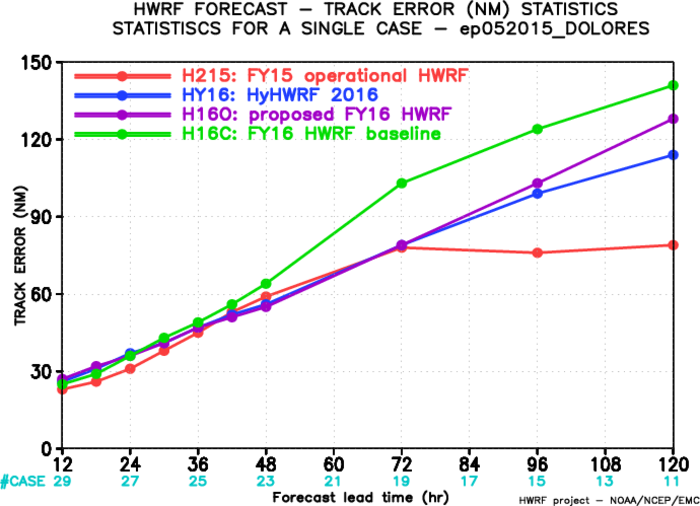 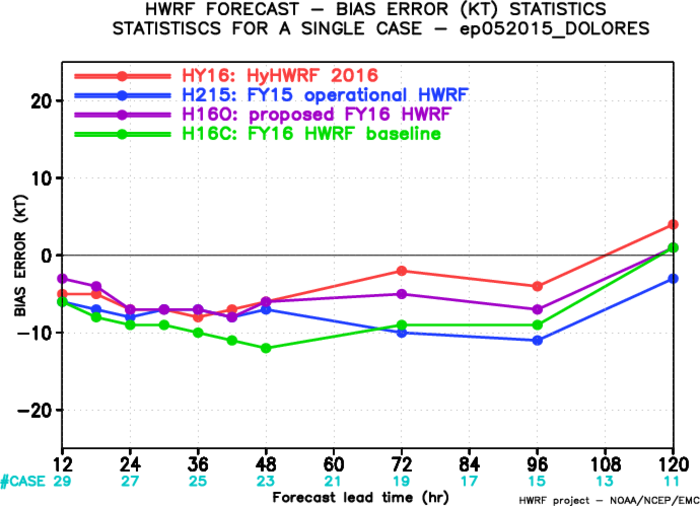 Vmax bias
Track MAE
5/5/2016
3
Eastern North Pacific: Enrique (06E) 
HY16
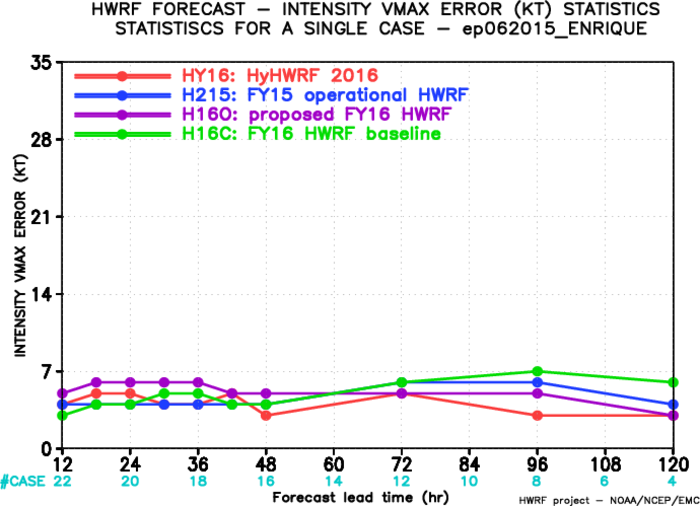 22 cases
Vmax MAE
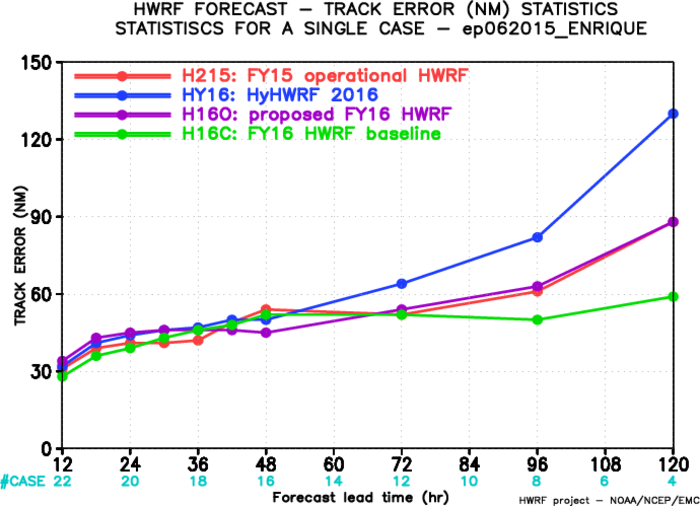 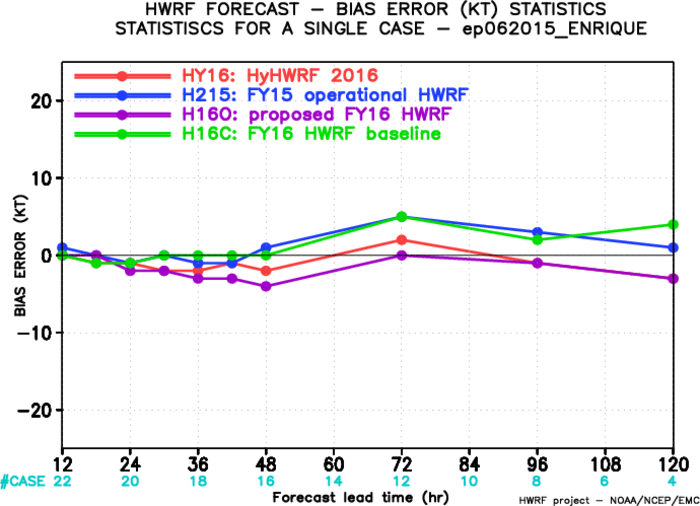 Track MAE
Vmax bias
5/5/2016
4